Ünite 2
DOSYA DÜZENİ VE 
UYAP KULLANIMI
1
Amaçlarımız;
Bu üniteyi tamamladıktan sonra;
Fiziki ortamda oluşturulan belgeleri dosya hâlinde sınıflandırabilecek,
Belgelerin, dosyasına takılma usullerini ve dosya düzenini gösterebilecek,
Dosya veya belgenin kaybolması ya da zarara uğraması durumunda ne yapılması gerektiğini ifade edebilecek,
Zimmet mukabilinde verilen bilgisayarların bakımını ve kullanılma şartlarını belirleyebilecek,
Ulusal Yargı Ağı Projesi (UYAP)’nin amacını ve hedeflerini açıklayabilecek,
Güvenli elektronik imza ve bilgi güvenliğinin önemini açıklayabilecek bilgi ve becerilere sahip olabileceksiniz.
2
BELGELERİN KAYIT GÖRMESİ VE DOSYALANMASI
Bir gerçeğe tanıklık eden yazı, fotoğraf, resim, film vb. vesika, dokümana genel anlamda belge denilir.
	Resmî belge ile kastedilen kamu kurum ve kuruluşlarının kendi aralarında veya gerçek ve tüzel kişilerle iletişimlerini sağlamak amacıyla oluşturdukları, gönderdikleri veya sakladıkları belirli bir standart ve içeriği olan belgelerdir. Resmî bilgi ise kamu kurum ve kuruluşlarının kendi aralarında veya gerçek ve tüzel kişilerle iletişimleri sırasında metin, ses ve görüntü şeklinde oluşturdukları, gönderdikleri veya sakladıkları bilgileri ifade eder.
3
Elektronik Ortam
Belge ve bilgilerin üzerinde bulunduğu her  türlü bilgisayar, gezgin elektronik araçları bilgi ve iletişim teknolojisi ürünleridir.
	Elektronik kayıt teknolojisinin keşfinden önce, bilgiler kâğıda yazılarak belgeler oluşturulmuş,  bu  belgeler  bir  araya  getirilerek  kitap  hâlinde  ya  da  dosyalar  şeklinde  kayıtlar tutulmuştur. Özellikle resmî daireler ve yargı sistemimiz, yaptıkları tüm iş ve işlemlerini yazılı olarak belgelendirmiş, bu belgeleri dosyalara takmak suretiyle arşivleme yöntemini tercih etmişlerdir.
4
Elektronik Ortamda UYAP
UYAP bilişim sisteminde, yargısal terimler ve  kâğıt ortamında yapılan bütün işlemler elektronik ortamda da aynen tekrar edilmiştir. Örneğin; fiziki olarak kayıt yapılan mahkemeler esas defteri, UYAP bilişim sisteminde de aynı isimle mahkemeler esas defteri kaydı olarak yer almıştır. Bu nedenle kitapta, dosyanın bilgisayar terminolojisindeki anlamı kullanılmamıştır. Adli yargı sisteminde her işleme  (res’en veya vatandaşların talebiyle) kayıt  numarası  verilmekle başlanır. Sonraki aşamalarda gerçekleştirilen işlemler bu kayıt numarası üzerinden yürütülür.
5
DOSYA
Aynı konu, aynı kimse, aynı işle ilgili belgeler bütününe dosya denilir. Bu gibi belgelerin toplandığı, kartondan veya plastikten yapılmış kaplar da dosya olarak adlandırılmıştır. Bilgisayar terminolojisinde dosya; sanal ortamdaki verilerin disk üzerinde saklanması için oluşturulan belirli büyüklükteki veri yapısı olarak tarif edilmektedir.
6
FİZİKİ ORTAMDA OLUŞTURULAN BELGE VE EVRAKIN DOSYA DÜZENİ
Ulusal Yargı Ağı Projesi (UYAP)’nin arzu ettiği hedeflerden biri de ülkemizde faaliyet gösteren tüm yargı birimlerinde ve adalet dairelerinde, bütün kayıtların ve yazışmaların elektronik ortamda yapılmasını sağlayarak, kâğıt kullanımını tamamen sona erdirecek “kâğıtsız ofis sistemini” hayata geçirmektir.
7
FİZİKİ ORTAMDA OLUŞTURULAN BELGE VE EVRAKIN DOSYA DÜZENİ
Soruşturma veya yargılama aşamasında istenilen bilgiye en kısa sürede ulaşılması, dosyaların incelemesinde emek ve zaman kaybının önlenmesi, güvenli arşivleme yapılabilmesi, aynı zamanda evrakın kaybolmasının yahut zarara uğramasının önüne geçilebilmesi bakımından, tarafların ibra ettiği ya da elektronik ortamdan çıktısı alınan belgelerin ve evrakın belirli bir sistematik düzen içerisinde (sıraya göre) bir araya getirilerek dosyalanması önem arz eder.
8
FİZİKİ ORTAMDA OLUŞTURULAN BELGE VE EVRAKIN DOSYA DÜZENİ
Uygulamada; soruşturma, kovuşturma ve  yargılama  esnasında  elde  edilen  veya  kaydı  yapılan belgeler genel olarak kâğıt kapaklı dosyalara takılmak suretiyle muhafaza edilmektedir (Resim 1).
Mahkemelerde talimat ve değişik iş, Cumhuriyet başsavcılığında daimi arama (faili meçhul), kabahat, istinabe ve infaz (hapsen tazyik, tazyik hapis ve disiplin cezaları) kayıtlarına ait belgeler genel olarak, herhangi bir dosya içerisine takılmaksızın üst üste gelecek şekilde zımbalanarak tamamı bir klasör içerisinde (bazen klasöre bile takılmaksızın) muhafaza edilmesi yöntemi tercih edilmektedir (Resim 2).
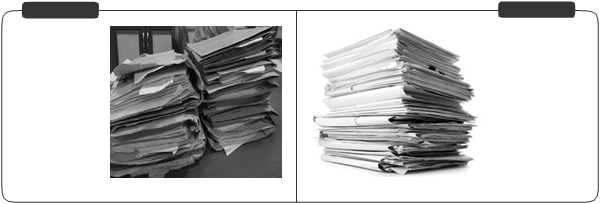 9
FİZİKİ ORTAMDA OLUŞTURULAN BELGE VE EVRAKIN DOSYA DÜZENİ
Mahkemelerin esas, talimat ve değişik iş numaraları üzerinden yürüttükleri dosyalar ile Cumhuriyet başsavcılığının soruşturma ve infaz dosyalarına ait belgeler, olayın niteliğine (evrak sayısına) göre küçük, orta veya büyük boy klasörlerde muhafaza edilmelidir (Resim).
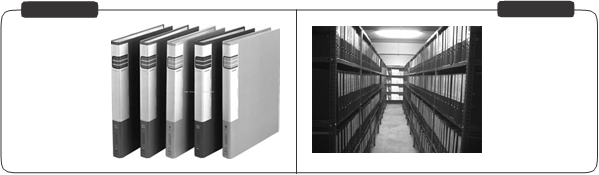 10
FİZİKİ ORTAMDA OLUŞTURULAN BELGE VE EVRAKIN DOSYA DÜZENİ
Az sayıda evraktan oluşan talimat, değişik iş, infaz ve kabahat dosyalarında ise plastik klasörlerin kullanılması (Resim 1), bu klasörlerin de numara aralığına göre sıralanarak büyük boy klasörlere takılması daha uygun bir tercih olacaktır (Resim 2).
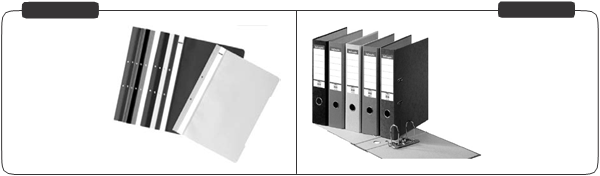 11
Belgelerin Klasöre Takılması ve Zımbalanması
Klasöre takılacak belge ortasından katlanarak tekrar açılır, ortadaki katlanma çizgisi delici zımbaya ortalanarak delme işlemi gerçekleştirilir. Eğer takılacak belge sayısı fazla veya katlanmasında güçlük çekilecekse A4 ebadındaki bir kâğıt ortasından katlanarak ortadaki katlanma çizgisi kırmızı kalem ile işaretlendikten  sonra  zımba  ile  delinerek  kılavuz  kâğıt  oluşturulur.  Kılavuz  kâğıt  klasöre  takılacak belgelerin  en  üstüne  düzgün  bir  şekilde  yerleştirilerek,  belgelerin  toplu  delinmesi  işlemi tamamlanır.
12
Hukuk Davalarında Dosya Düzen
Dava dilekçesi, cevap layihaları, vekâletnameler tarih sırasıyla dosyaya takılır. Mahkeme tarafından kişi ve kurumlara yönelik yazılan tüm müzekkereler tarih sırasına göre, dosya kartonu- nun kapağı içinde ayrılmış olan yere numara sırası ile yazılır ve bu sıra numaraları bu kâğıtların arka taraflarına geçirilir. Sonra bütün bu kâğıtlar bir zarfa konur ve zarf da kartona iliştirilir. 
	Delil  olarak  verilen  belgeler,  yazılan  müzekkerelere  gelen  cevaplar,  keşif  zabıt  tutanağı, raporlar, krokiler, mahkeme safhasında verilen dilekçeler sıra numarası ile kartona iliştirilir. Tapu senetleri, harita gibi mahkemeye ibraz edilmiş olan ve uzun müddet muhafazası icap eden evrak, bir zarf içine konulmak suretiyle dosyadaki sırasında muhafaza olunur.
13
Ceza Mahkemelerinde Dosya Düzen
İddianamenin kabulü kararı, vekâletnameler, sanıkların nüfus ve adli sicil kayıtları iddianamenin üzerine; keşif tutanağı, bilirkişi raporları, istinabe tutanakları duruşma tutanağının altına takılır. 
	Duruşma tutanaklarının arasına başka belge konulmaz. Duruşma öncesi celp olunan veya tarafların ibraz ettiği belgeler, dosyaya takılmaksızın duruşma tutanakların üzerine iliştirilir. Böylece hâkime, bir önceki ara kararın yerine getirilip getirilmediğini ve gelen belgelerin içeri- ğini kontrot etme imkânı sağlanmış olunur. Duruşma sonrasında ise söz konusu belgeler duruşma tutanaklarının en altına diğer belgelerin ise en üstüne gelecek şekilde dosyasına yerleştirilir.
14
Dizi Pusulası (Listesi) Düzenlemek
Asıl dosyanın fiziksel olarak diğer bir mahkeme veya mercie gönderilmesi gerektiğinde, zabıt kâtibince dosya içerisindeki her türlü belgeyi gösteren bir liste yapılır ve altı imzalanır. Buna dizi pusulası veya dizi listesi adı verilir. 
	Dizi listesi iki suret düzenlenir. Birisi esas dosyasında, diğeri ise geçici (gömlek) dosyada muhafaza edilir.
	Dizi listesi, evrak ve delillerin dosyanın git gel işlemleri sırasında kaybolmasının önüne geçilmesi, zayi olması durumunda ise içeriğinin belirlenmesi ve olayın nerede meydana geldiğinin (sorumlusunun belirlenmesi açısından) tespit edilmesi bakımından önemlidir.
15
Gömlek (Gölge) Dosya Oluşturmak
İncelenip  iade  edilmek  üzere,  bilirkişiye  veya  başka  mercilere  gönderilen  dosyaların  aslı gelene kadar geçici bir dosya oluşturulmasına gömlek dosya denilir.
	Gömlek dosyanın kapağına, dosya esas numarası ve taraf bilgileri yazılır. Dosya içerisine,  önemli belge ve  delillerin  (soruşturma, duruşma ve dava takibini sağlayacak)  birerfotokopisi, dosya teslim ve tesellüm tutanağı, dosya gönderme irsaliyesi ile dosya dizi listesinin onaylı bir sureti takılır.
	Asıl dosya gelene kadar yapılan işlemler, tutanaklar, ibraz edilen belge ve deliller gömlek dosya içerisinde muhafaza edilir. Asıl dosya döndüğünde ise gömlek dosyada bulunan tüm belge ve deliller asıl dosyasına aktarılır.
16
Dosyaların Kanun Yolu İncelemesine Gönderilmesinde DikkatEdilecek Hususlar
Hakimler ve Savcılar Yüksek Kurulu’nun 18/10/2011 tarih ve 21 sayılı Genelgesi’nde, yargının hızlandırılması ile yargıda etkinlik ve verimliliğin sağlanması bakımından kanun yolu başvurusuna konu edilen dosyaların mahkemeler tarafından ilgili merciye gönderilmesinde dikkat edilmesi gereken hususlar belirtilmiştir. Buna göre uyulması gereken kurallar aşağıda gösterilmiştir:
	Dosyaların kurallarda açıklandığı şekilde ve şartta düzenlenmesi,
17
Dosyaların Kanun Yolu İncelemesine Gönderilmesinde DikkatEdilecek Hususlar
UYAP’ta oluşturulan dosyalara, taraf ve vekil bilgilerinin dikkatli bir şekilde girilmesi, dosyalardaki dilekçe, bilirkişi raporu, kroki, talimat evrakı gibi esasa etki edecek belgelerin mümkünse dijital ortamda alınarak, mümkün değilse okunaklı bir şekilde taranarak UYAP’a kaydedilmesi ve evrak bilgilerinin içeriğine uygun olarak sisteme işlendikten sonra tüm temyiz işlemlerinin UYAP üzerinden yapılması,
18
Dosyaların Kanun Yolu İncelemesine Gönderilmesinde DikkatEdilecek Hususlar
Kanun yolu incelemesinin ve özellikle Avrupa İnsan Hakları Mahkemesine yapılan başvuruların kabul edilebilirlik aşamasının sağlıklı bir şekilde değerlendirilebilmesi için tarafların kanun yoluna başvuru dilekçeleri ile dosyaya sunduğu diğer dilekçe veya yaptığı başvuruların denetime imkân sağlayacak biçimde veri girişi yapılarak UYAP’a kaydedilmesi; ayrıca başvuru sahibine ücretsiz alındı belgesinin verilmesi,
19
Başka Yer Mahkemesine Gönderilmek Üzere Verilen Dilekçelerin Gönderilmesinde Dikkat Edilecek Hususlar
Başka yer ceza ya da hukuk mahkemesine gönderilmek üzere verilen temyiz dilekçeleri ile diğer dilekçelerin, evrakın süreye tabi olabileceği de gözetilerek, işlemlerin 5271 sayılı CMK’nin 273, 291 ve 6100 sayılı HMK’nin 343 ve 365’inci maddelerinde belirtilen hususlar ile kalem mevzuatı doğrultusunda UYAP üzerinden yerine getirilmesi, taranmış suret ve eklerinin birlikte ilgili merciye gönderilmesinin sağlanması, bu nitelikteki dilekçe veya belgenin konusu ile alındığı tarih ve sayıyı gösteren “Alındı Belgesi”nin ücretsiz olarak ilgilisine verilmesi gerekmektedir.
20
Zayi Olan Dosyaların Yenilenmes ve İhyası
Adliye dairelerinde bulunan derdest veya karara çıkmış herhangi (mahkemeler, Cumhuriyet başsavcılığı veya icra dairelerine ait) bir dosyanın, doğal afet olarak nitelendirilen yangın, yer sarsıntısı, seylap veya heyelan gibi nedenlerle kaybolması ya da belgelerinin zarara uğraması duru- munda ne yapılması gerektiği hususunda; 4473 sayılı Yangın, Yersarsıntısı, Seylap veya Heyelan Sebebiyle Mahkeme ve Adliye Dairelerinde Ziyaa Uğrayan Dosyalar Hakkında Yapılacak Muamelelere Dair Kanun ile Adalet Bakanlığı Hukuk İşleri Genel Müdürlüğünün 30/01/2006 tarih ve 107 sayılı “Zayi Olan Dosyaların Yenilenmesi” başlıklı genelgesinde düzenleme getirilmiştir.
21
Zayi Olan Dosyaların Yenilenmesi ve İhyası
Yangın, yer sarsıntısı, seylap, heyelan gibi doğal afetler sonucunda adliye dairelerinde bulunan derdest veya karara çıkmış bir dosyanın kaybolması ya da belgelerinin zarara uğraması durumunda aşağıda belirtildiği şekilde hareket edilmelidir:
Öncelikle zayi olduğu ileri sürülen dosya, ilgili mahkeme veya icra dairelerinin kalem ve arşivinde titizlikle aranır. Bulunamadığı takdirde düzenlenecek tutanağın onaylı bir sureti Adalet Bakanlığına gönderilir.
Yangın, yer sarsıntısı, seylap veya heyelan sebebiyle mahkeme ve adliye dairelerinde ziyaa uğrayan dosyaların yenilenmesine Adalet Bakanlığınca karar verilir. Bu karar Resmî Gazete’de ilan edilir.
Bakanlıkça dosyanın yenilenmesine karar verilmesi hâlinde, bu karar en kısa süre içerisinde mahallinde mutat vasıtalarla neşir ve ilan edilir.
22
UYAP VE BİLGİSAYAR DONANIMININ KULLANILMASI
Adalet Bakanlığı 2004 yılında adli yargı birimlerinde görevli tüm hâkim ve Cumhuriyet savcılarına dizüstü bilgisayar ve kalemlere de masaüstü bilgisayarlar dağıtmak suretiyle yargıda daktilo dönemini kapatmıştır. Ulusal Yargı Ağı Projesi (UYAP) kapsamında, 2005 yıllarında pilot adliyelerde başlatılan elektronik kayıt ve veri transferi işlemleri kısa sürede yaygınlaştırılarak 2008 yıllarında ülkemiz genelinde uygulamaya geçirilmiştir. Dünya çapındaki projeler arasında, birçok defa dünya birinciliği ödüllerini almayı başaran UYAP bilişim sistemi, her geçen gün geliştirilerek güncellenmiş yasal alt yapıları tamamlanmıştır.
23
Bilgisayar ve Bilgisayar Donanımının Kullanılmasında Dikkat Edilecek Hususlar
Yargı birimlerine dağıtalan bilgisayarlar ve bilgisayar donanımları (yazıcı, tarayıcı ve kesintisiz güç kaynağı vb.), bunları kullanan kişi veya kişilerden birine zimmet karşılığı teslim edilir.
	Bilgisayarların ve bilgisayar donanımlarının yetkili personeller tarafından daha verimli ve ekonomik olarak kullanılması için aşağıda belirtilen kurallara uyulması gerekmektedir:
24
Bilgisayar ve Bilgisayar Donanımının Kullanılmasında Dikkat Edilecek Hususlar
Yargı birimlerine dağıtalan bilgisayarlar ve bilgisayar donanımları (yazıcı, tarayıcı ve kesintisiz güç kaynağı vb.), bunları kullanan kişi veya kişilerden birine zimmet karşılığı teslim edilir.
	Bilgisayarların ve bilgisayar donanımlarının yetkili personeller tarafından daha verimli ve ekonomik olarak kullanılması için aşağıda belirtilen kurallara uyulması gerekmektedir:
25
Bilgisayar ve Bilgisayar Donanımının Kullanılmasında Dikkat Edilecek Hususlar
Bilgisayar oyunları başta olmak üzere, sistem performansını düşürerek bilgisayarı yavaşlatan ve hizmet ile ilgisi olmayan (özellikle virüs ve trojan içerin) program veya dosyalar bilgisayarlara kurulmaz veya kopyalanmaz.
	Antivirüs programlarının güncel sürümlerinin bilgisayarlarda çalışması sağlanır. Virüs programı yüklenmeden ve aktif hâle getirilmeden kesinlikle İnternete girilmemelidir.
26
Bilgisayar ve Bilgisayar Donanımının Kullanılmasında Dikkat Edilecek Hususlar
İşletim  sistemi  ve  uygulama  programlarının  yüklü  olduğu  sabit  diskin  C  bölümüne kişisel dosya kaydedilmez, sistem güvenliği açısından D bölümüne kaydedilmelidir.
Öğle  arasında  bilgisayarlar  ve  monitörler  açık  bırakılmaz,  özellikle  hafta  sonu  tatili öncesinde tüm bilgisayarların kapatıldığı odadan en son çıkanlar tarafından kontrol edilir. Bilgisayarlar uzun süre kullanılmadıkları zamanlarda üzerleri toz örtüsü ile örtülmelidir.
27
UYAP (Ulusal Yargı Ağı Projes )’ın Kullanılması
Günümüzde bilişim ve iletişim teknolojileri, hayatın birçok alanına girmiş bulunmaktadır. Öte yandan, çağdaş devletlerde katılımcı demokrasi ve yönetim, saydamlık, hesap verebilirlik, açıklık, etkinlik, basitlik, az bürokrasi, kaynakların etkin kullanımı, kamu mal ve hizmet sunumlarında hız ve verimliliğin sağlanması gibi amaç ve ilkeler vazgeçilmez esaslar olarak benimsenmiştir. Bilişim ve iletişim teknolojileri de bu esasların hayata geçirilmesinde en etkili araç olarak görülmüştür.
28
UYAP’ın Kullanılmasında Dikkat Edilecek Hususlar
UYAP bilişim sistemi kullanılarak soruşturma ve kovuşturma işlemleri ile diğer adli ve idari işlemlerin etkin, verimli, hızlı, düzenli, şeffaf ve usul ekonomisine uygun biçimde yürütülebilmesi için aşağıda gösterilen hususlara riayet edilmesi gerekmektedir.
Her türlü işlem ve faaliyetin, UYAP üzerinden gerçekleştirilmesine imkân bulunmayan istisnai hâller saklı olmak koşuluyla UYAP ortamında, zamanında, eksiksiz ve doğru bir biçimde gerçekleştirilmesi,
Her türlü kalem hizmetlerinin UYAP üzerinden yürütülmesi,
29
UYAP’ın Kullanılmasında Dikkat Edilecek Hususlar
Tüm birimlerde her türlü veri girişinin eksiksiz ve doğru biçimde yapılması,
	UYAP'a  veri  girişlerinde  dosyanın  temci  bilgilerinin (taraf  bilgileri  veya  dava  ve  suç isimleri gibi) doğru ve eksiksiz olarak girilmesi, veri girişlerinin iş sürecine ait ekrandan yapılarak tutarsız bilgi oluşmasının engellenmesi, sistem üzerinde yapılan onaylamadan sonra ilgili işlemin kesinleştiği ve bu tür düzeltmelerin ancak yasal dayanağı olması hâlinde ilgili birimce UYAP birim sorumlusu aracılığıyla gönderilecek resmî yazı üzerine Bilgi İşlem Dairesi Başkanlığınca düzeltilmesi gerekmektedir.
30
UYAP’ın Kullanılmasında Dikkat Edilecek Hususlar
Zorunluluk sebebiyle haricen oluşturulan belgeler ile sistem haricinde gelen belgelerin ekleriyle birlikte taranarak UYAP ortamına aktarılması,
Kamu kurum ve kuruluşlarından intikal eden bilgi ve belgelerin mümkün olduğu nispette elektronik ortamda istenilmesi,
UYAP üzerinden hazırlanmış ve güvenli elektronik imza ile imzalanmış evrakın UYAP sistemine dâhil olmayan diğer kamu kurumları ve özel kuruluşlarına, elektronik ortamda gönderilememesi hâlinde belge veya kararın fiziki örneği alınarak, güvenli elektronik imza ile imzalanmış aslının aynı olduğu belirtilerek altı birim amiri veya görevlendirdiği yazı işleri müdürü tarafından imzalanmak sureti ile gönderilmesi,
31
UYAP Bilgi Sisteminde Kullanılan Temel Şifreler
UYAP bilişim sistemi ağına dâhil olabilmek için bu işlerle görevli UYAP uzmanları, öncelikle bilgisayarlara sistemi yüklerler ve sistemin çalıştırılabilmesi için iki çeşit (aşamalı) kullanıcı adı ve şifre tanıtır. Bu şifreler aşağıda açıklanmıştır. 
1.   Bilgisayar Açılış (Domain) Şifresi: Bilgisayar  açılabilmesi için kullanıcı adı ile birlikte kullanıcı tarafından daha önceden belirlenmiş şifrenin doğru girilmesi gerekir. Kullanılan şifre bilgisayarda saklanan verilerin güvenliğini de sağlamaktadır.
32
UYAP Bilgi Sisteminde Kullanılan Temel Şifreler
2. UYAP Portal Şifresi: Bu aşamada kullanılan şifreye “Portal Şifresi” denilir. UYAP portalına giriş yapılabilmesi için ayrıca bilgisayarın USB’sine takılı güvenli  elektronik şifre aparatı bulunması gerekir. Portala giriş işlemlerinde e-imza aparatı ve şifresi kullanılıyorsa e-imza şifresi 3. şahısların eline geçse dahi e-imza aparatına sahip olmayan biri sisteme asla giriş yapamaz.
33
E-Posta Şifresi
Kurumsal e-posta adresi ile kurum içerisindeki kullanıcılara veya diğer kullanıcılara (hot-mail, gmail vb.) mail gönderimi ve alma işlemi gerçekleştirilmektedir.
	E-posta hesabı üzerinden gerçekleştirilen üyelik işlemlerinde şifrenin ele geçirilmesi  sonucunda,  “şifremi  unuttum”  seçeneği  ile  üyesi  olunulan  platformlara  ait  (bilgisayar açılış şifresi “domain” vb.) kullanıcı adı ve şifreler ele geçirilebilmekte, görüntülenmemesi gereken  gizli  belgeler  görüntülenebilmekte,  değiştirilebilmekte  ve  silinebilmektedir.  Bu gibi işlemlerin gerçekleşmemesi için şifre güvenliğine dikkat edilmesi ve “güçlü” şifre kullanımı oldukça önemlidir.
34
Şifre Güvenliği
Elektronik ortamda evin anahtarı konumunda olan şifremizdir. Şifremiz kaybolduğunda ya da çalındığında ortaya çıkacak olan durumlar anahtarımızın kaybolmasına benzer.
	Her kullanıcı kendisine tanımlanan yetki dâhilinde (hâkim, Cumhuriyet savcısı, kâtip vb.) işlem yapmaktadır. Elektronik imza ve kullanıcı adları UYAP bilgi sistemi için hukuki olarak bağlayıcı niteliktedir. Bu sebeple sistem üzerinde yapılan işlemler, kullanıcı kimlikleri üzerinden yürütülmektedir. Herhangi bir hukuki süreç olması durumunda bu kimlik bilgileri dikkate alınmaktadır.
	UYAP  bilgi  sistemine  girişte  kullanılan  parolaların  uzunluğu  ve  karmaşıklığı  gerek UYAP bilgi güvenliği gerekse kişisel bilgi güvenliğiniz açısından oldukça önemlidir.
35
Elektronik İmzanın Kullanılmasında Dikkat Edilecek Hususlar
5070 sayılı Elektronik İmza Kanunu’nun “Güvenli elektronik imzanın hukuki sonucu ve uygulama alanı” kenar başlıklı 5’inci maddesinde “Güvenli elektronik imza, elle atılan imza ile aynı hukuki sonucu doğurur. Kanunların resmî şekle veya özel bir merasime tabi tuttuğu hukuki işlemler ile teminat sözleşmeleri güvenli elektronik imza ile gerçekleştirilemez.” denilmek suretiyle elektronik imza ile elle atılan imza eş değer hâle getirilmiş gerek kurum içi ve gerek kurum dışı yazışmaların e-imza ile yapılabilmesine imkân sağlanmıştır.
36
Güvenli Elektronik İmza
Münhasıran imza sahibine bağlı olan sadece imza sahibinin tasarrufunda bulunan güvenli elektronik imza oluşturma aracı ile oluşturulan, nitelikli elektronik sertifikaya dayanarak imza sahibinin kimliğinin ve imzalanmış elektronik veride sonradan herhangi bir değişiklik yapılıp yapılmadığının tespitini sağlayan (elektronik) imzayı ifade eder. UYAP doküman editörü üzerinden yazılan bir belgenin güvenli elektronik imza ile imzalanması durumunda, belgenin sağ üst köşesinde kırmızı kurdele sembolü oluşmaktadır. Belgelerde  bu  kurdele  sembolünün  bulunması  onun  güvenli  elektronik  imza  ile  imzalandığı anlamına  gelir
37
Elektronik Belge
Elektronik  ortamda  oluşturulan,  gönderilen ve saklanan her türlü belgedir. Resmî Yazışmalarda Uygulanacak Usul ve Esaslar Hakkındaki Yönetmelik elektronik belgeyi resmî belge olarak tanımlamıştır. 
	HMK’nin 445/2 maddesinde “Elektronik ortamda, güvenli elektronik imza kullanılarak  dava  açılabilir,  harç  ve  avans  ödenebilir,  dava  dosyaları  incelenebilir.  Bu  Kanun kapsamında  fiziki  olarak  hazırlanması  öngörülen tutanak ve belgeler  güvenli  elektronik imzayla elektronik ortamda  hazırlanabilir  ve  gönderilebilir.
38
Bilgi Güvenliğinin Önemi
Bilgi güvenliğine gerekli olan önemin verilmemesi durumlarında aşağıda belirtilen tehlikelerle karşılaşılması söz konusu olabilir:
	Kullanıcı bilgilerinin 3. kişilerle paylaşılması durumunda; veriler çalınabilir, değiştirilebilir, silinebilir ya da çok gizli belgeler görüntülenebilir veya çalıştığınız birimle ilgili kişisel bilgiler İnternetten yayımlanabilir.
	E-posta / Haberci hesabınız üzerinden, adınıza iletiler gönderilebileceği gibi, interaktif bankacılık kullanıyorsanız hesabındaki paralar çalınabilir. Nihayet, bilgisayarınız üzerinden sizin adınıza bilişim suçları işlenebilir.
39
Elektronik İmza Sahibinin Sorumluluğu
Güvenli elektronik imza sahiplerinin hukuki sorumluluklarını düzenleyen birden fazla yasa bulunmaktadır. Bu yasal düzenlemeler aşağıda gösterilmiştir. 5070 sayılı Elektronik İmza Kanunu’nun 5’inci maddesinde “Güvenli elektronik imza, elle atılan imza ile aynı hukuki sonucu doğurur.” Elektronik İmza Kanunu’nun Uygulanmasına İlişkin Usul ve Esaslar Hakkında Yönetmelik’in 15/e maddesinde “Elektronik sertifika sahibinin imza oluşturma verisini başkalarına kullandırmamakla ve bu konuda gerekli tedbirleri almakla yükümlüdür.”
40
Elektronik İmza Sahibinin Sorumluluğu
Adalet  Bakanlığı  Bilgi  İşlem  Dairesinin  09/02/1006  tarih  ve  124  sayılı  Genelgesi’nin 3’üncü maddesinde “Her kullanıcı, kullanıcı adı ve şifresinin gizliliğinden sorumlu olduğundan, üçüncü kişilerin eline geçmesi nedeniyle oluşabilecek her türlü hukuki ve cezai sorumluluğun kendisine ait olacağını bilmesi,”
41